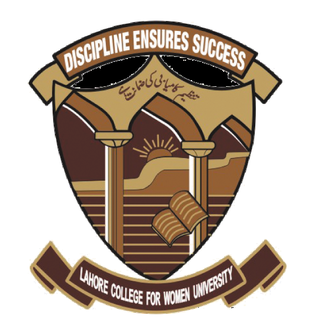 Lecture 7 PLANNING & DESIGN OF OPEN SPACES
Planning Of New Town
1) 		IMPORTANCE OF OPEN SPACES
Establish a desirable living environment for new town residents.
One can maintain contact with nature.
Careful use of such spaces can avoid the inequality between private and public open spaces.
Careful planning of open spaces can avoid mixing of industrial and residential land uses and could increase and strengthen the identity of territorial neighbourhoods and new towns
Siddiqa Amin
2
2) 	TYPES OF RECREATION
Siddiqa Amin
3
3) 	CLASSIFICATION OF PARKS
Siddiqa Amin
4
4) 	BENEFITS OF OPEN SPACE PLANNING
5
Siddiqa Amin
5)	PARK DESIGN CONSIDERATIONS
The design of parks depends on their purpose and site characteristics but for average parks, the general principles to be observed are following.
Collection of data: site characteristics, population likely to visit the park, purpose of park, facilities to be provided etc.
Commercial sports: the sports such as cricket, hockey, football etc. attract large crowds on commercial basis.
Park division: the park area may be divided into three classes 
Passive recreation
Active recreation
Buffer area flowers and relevant buildings such as canteens
Facilities including sanitary blocks, shelters, seats and fountains etc.
Paths and walkways for easy circulation throughout the area
Water in the form of lakes or flowing water for decorative effect of the park
6
Siddiqa Amin